Серия игр «Играем дома»Игры которые развиваютПАЛЬЧИКАМИ ИГРАЕМ – РЕЧЬ РАЗВИВАЕМ
МАДОУ «Детский сад № 25»
Учитель-дефектолог 
Т.А. Пелевина
Пальчиковые игры
Очень важной частью работы по развитию мелкой моторики являются "пальчиковые игры". Игры эти очень эмоциональны, увлекательны. Они способствуют развитию речи, творческой деятельности.
 Благодаря регулярным занятиям пальчиковой гимнастикой развивается мелкая моторика рук, которая не только оказывает благоприятное влияние на развитие речи, чувства ритма, но и подготавливает ребенка к рисованию и письму.
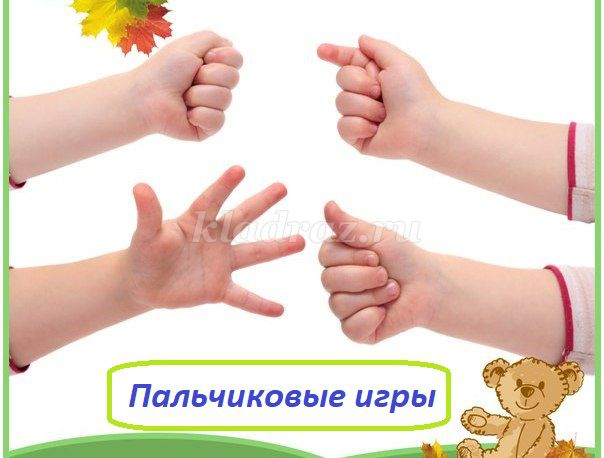 Виды пальчиковых игр
Пальчиковые игры с предметами;
Пальчиковые игры со стихотворным сопровождением;
Пальчиковые игры на основе сказок;
Пальчиковые кинезиологические игры;
Пальчиковые игры с элементами самомассажа;
Пальчиковые игры с предметами
Шнуровки
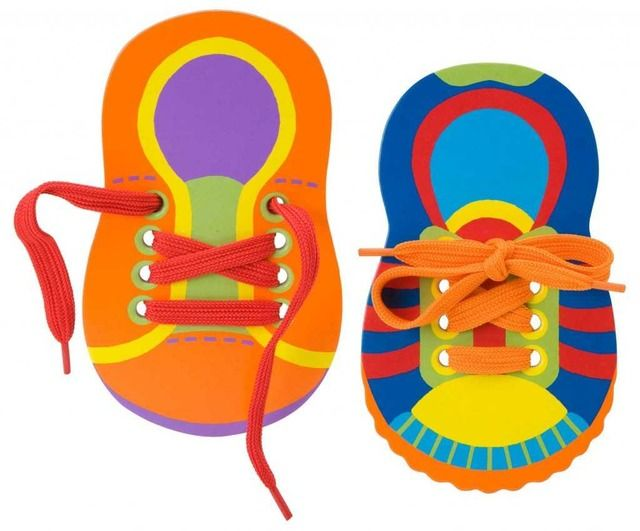 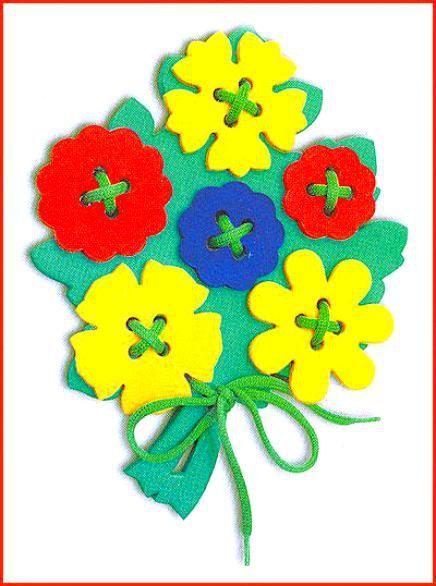 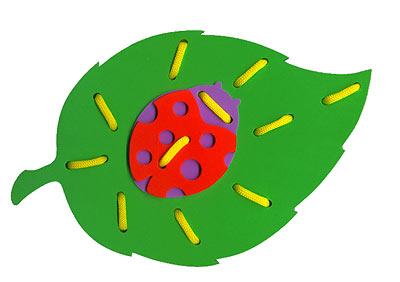 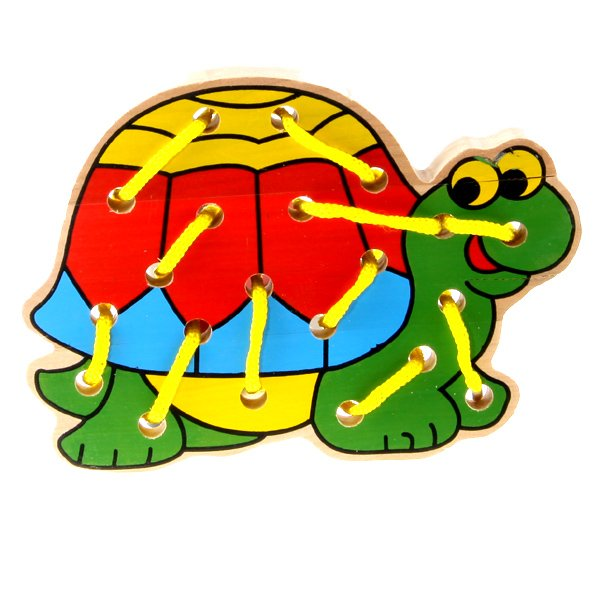 Игры с песком (крупами)
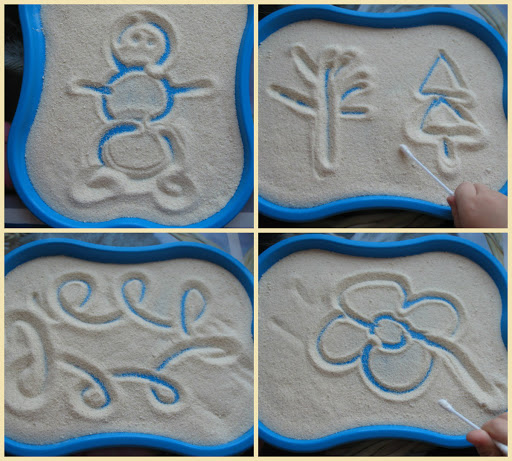 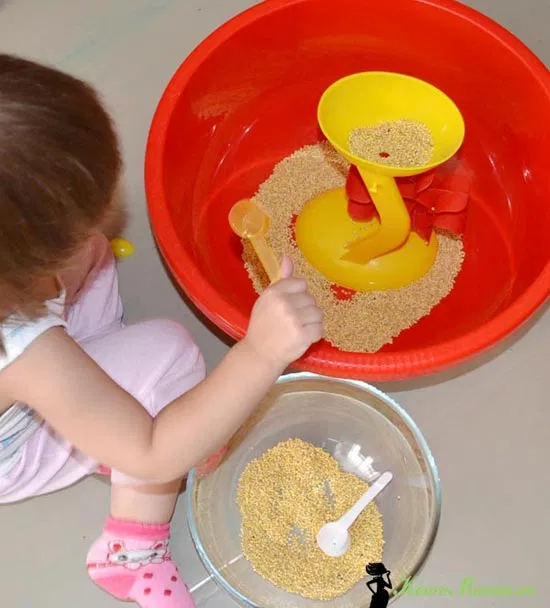 Игры с прищепками
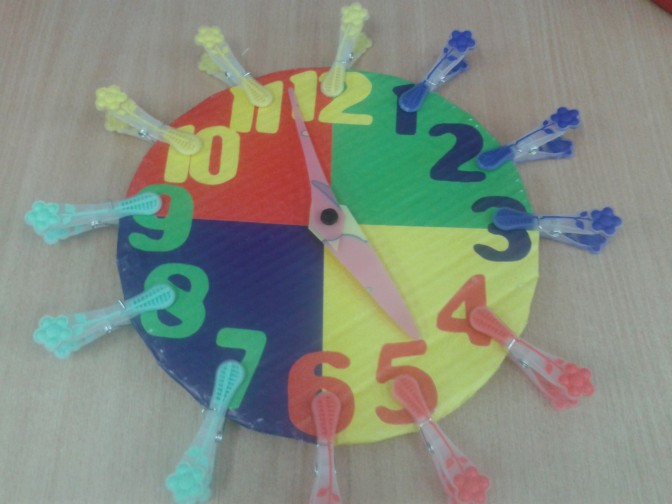 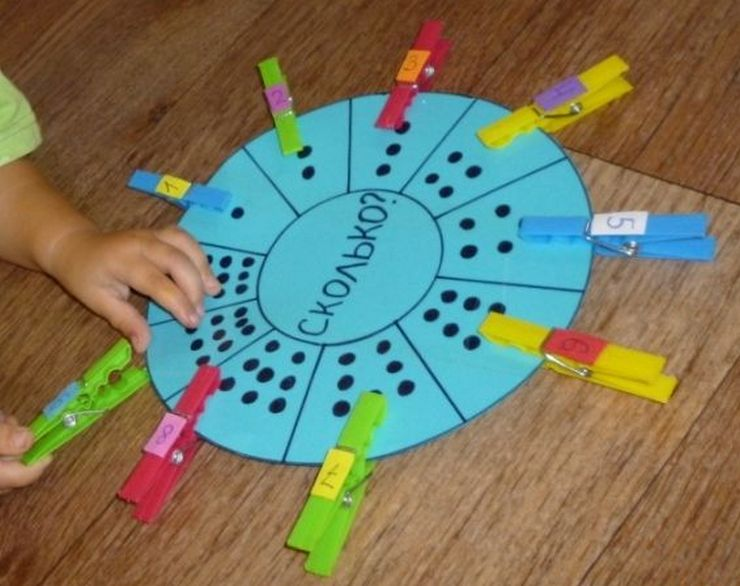 Пальчиковые игры со стихотворным сопровождением
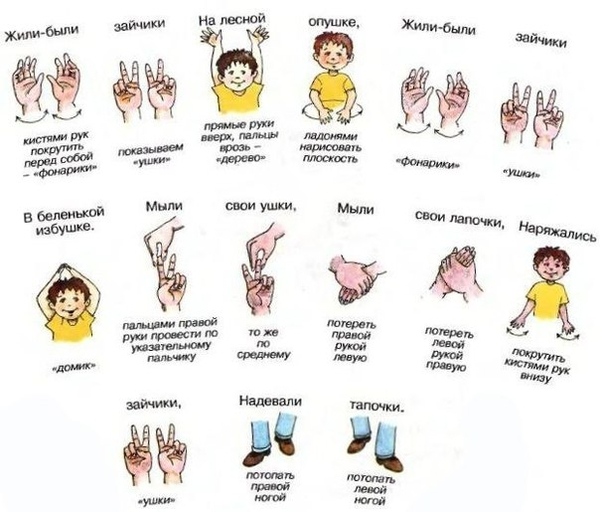 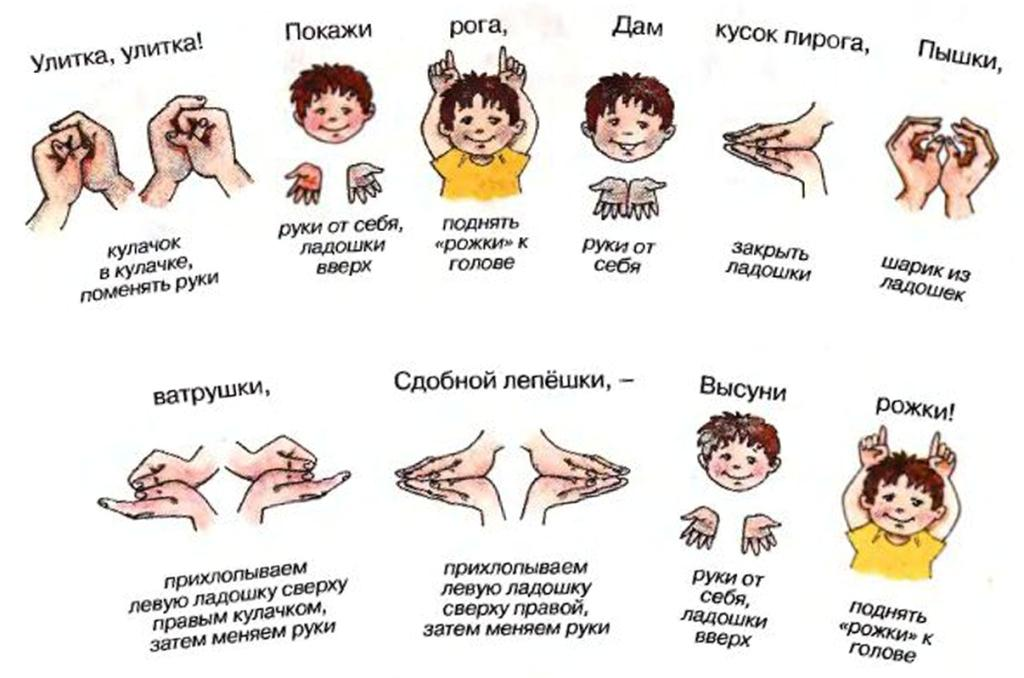 ПАЛЬЧИКОВЫЕ СКАЗКИ
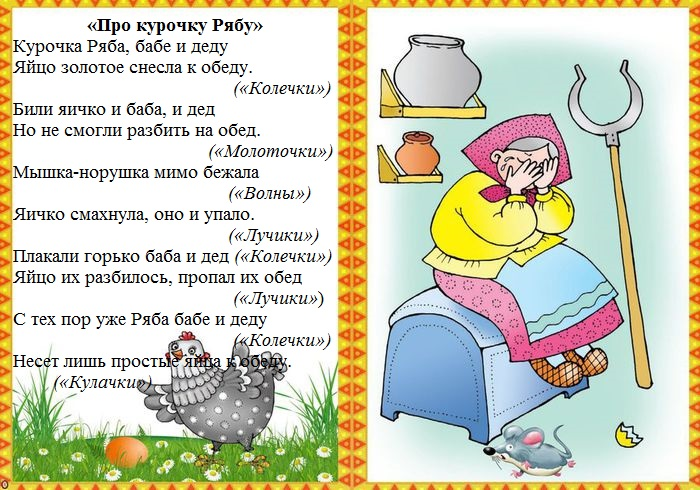 Пальчиковые кинезиологические игры
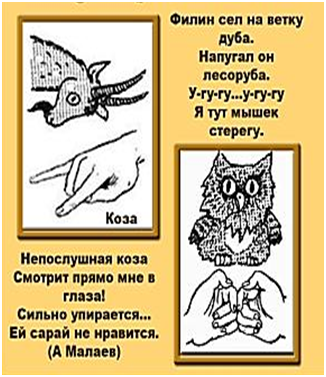 Пальчиковые игры с элементами самомассажа
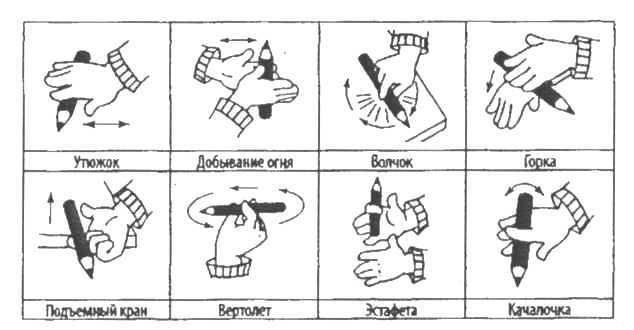 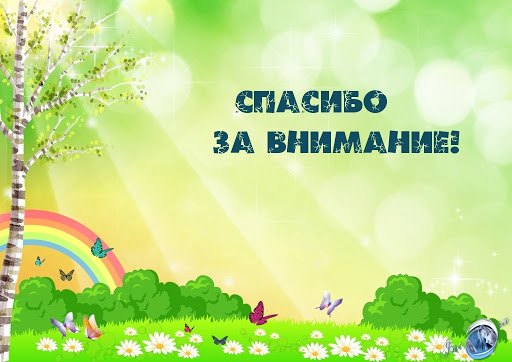